Aozadur ar Broadoù Unanet
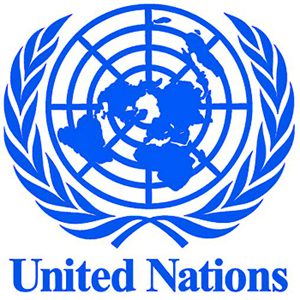 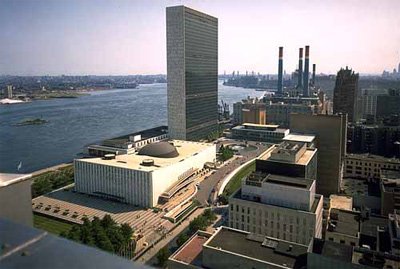 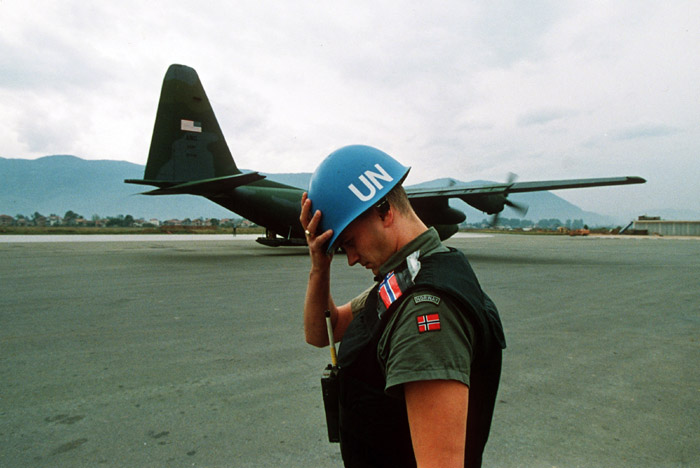 Source : www.agoravox.fr/article.php3?id_article=6213.
Un Tokarn glas e Sarajevo (Bosnia)
Sez ONU e New York
Karta ar Broadoù unanet
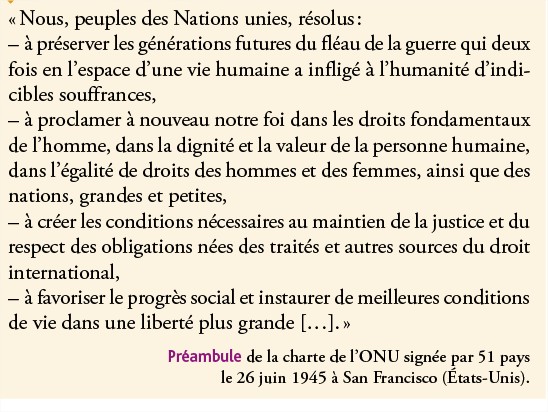 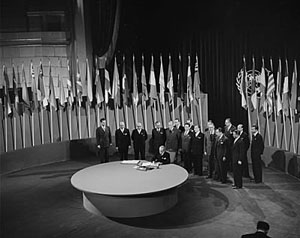 Pezavare ha pelec’h e oa ganet ONU ? 
Petra eo palioù pennañ ONU ?
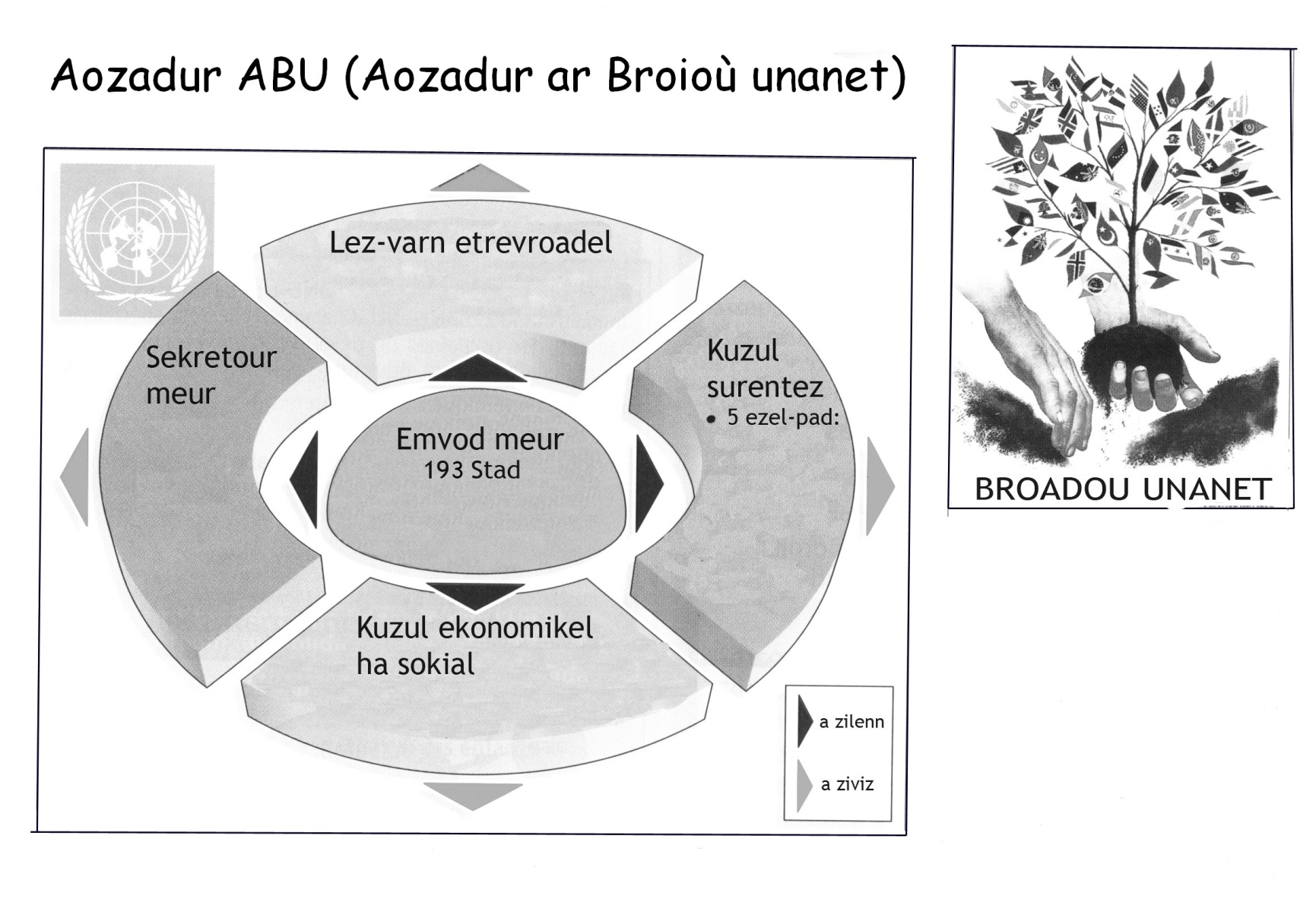 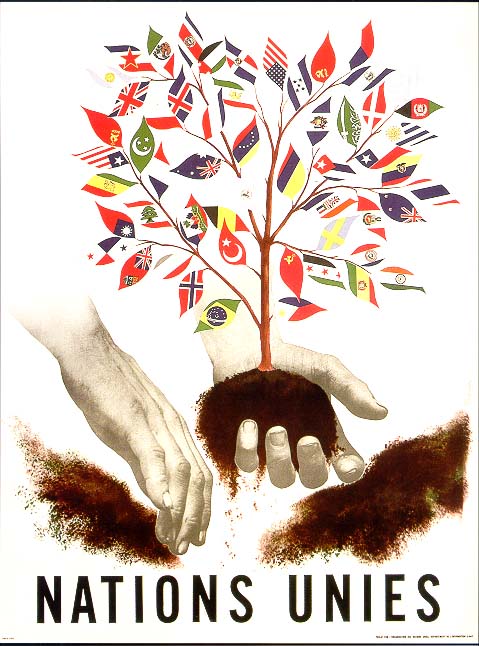 An emvod meur
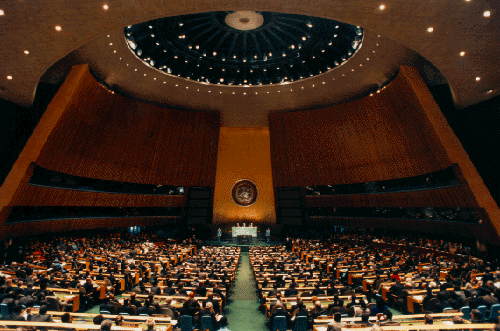 Pelec’h vez bodet emvod meur ONU ?
Ar sekretour meur
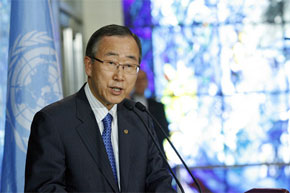 Dibaoe 2007 eo Ban Ki-moon sekretour meur ONU
Ar C’huzul surentez
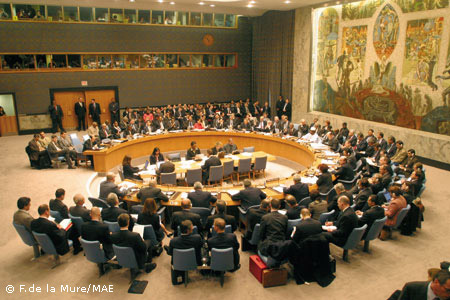 Ar C’huzul surentez a zibab oberennoù pennañ ONU: 15 Stad zo dileuriet ennañ
Piv n’eo ket laouen d’ho soñj gant ar mont-en-dro se ?
Petra eo ar 5 Stad ezel padus  er C’huzul surentez? (Stadoù trec’h e 1945 eo)
Peseurt dreist-gwir o deus ?
Ar C’huzul surentez
Divizoù a c’hell bezañ votet er C’huzul surentez:
Kas ensellerien
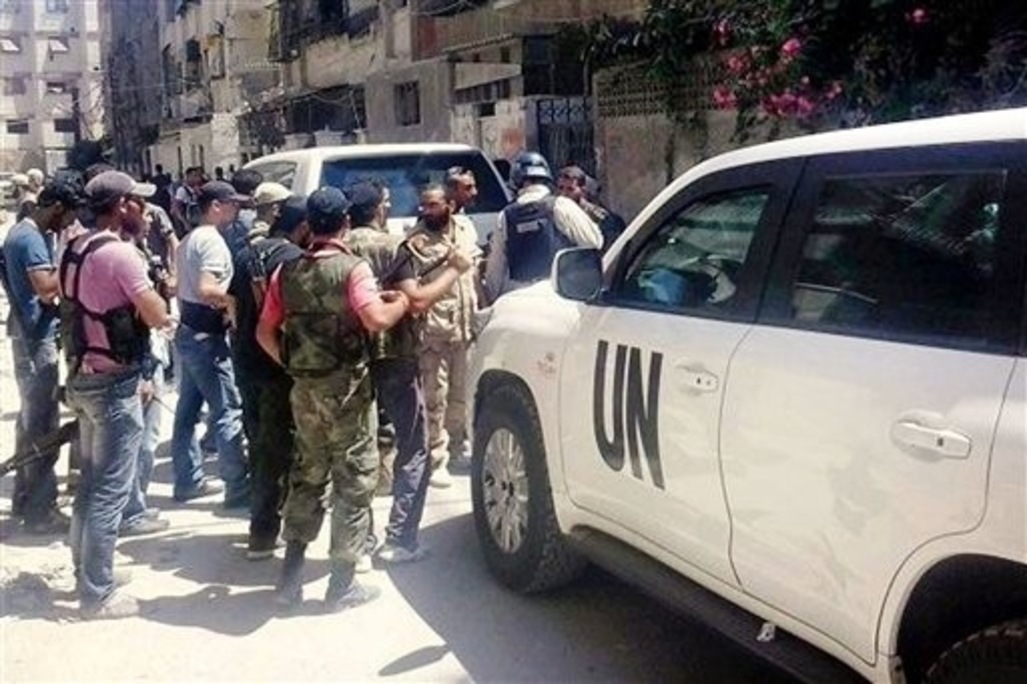 Ensellerien ONU kaset e Siria e 2013
Ar C’huzul surentez
Divizoù a c’hell bezañ votet er C’huzul surentez:
Kas ensellerien
Kas un arme etrelakaat (an Tokarnoù glas)
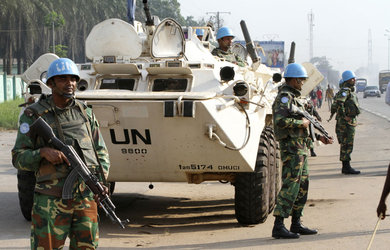 Ar C’huzul surentez
Divizoù a c’hell bezañ votet er C’huzul surentez:
Kas ensellerien
Kas un arme etrelakaat (an Tokarnoù glas)
Kas un arme tagañ
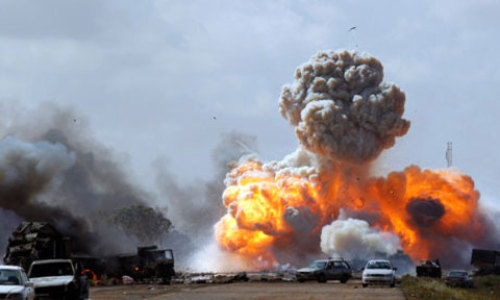 Ral a-walc’h eo tagadennoù ONU: Irak e 1990, Libia e 2011 da skouer.
Ar C’huzul surentez
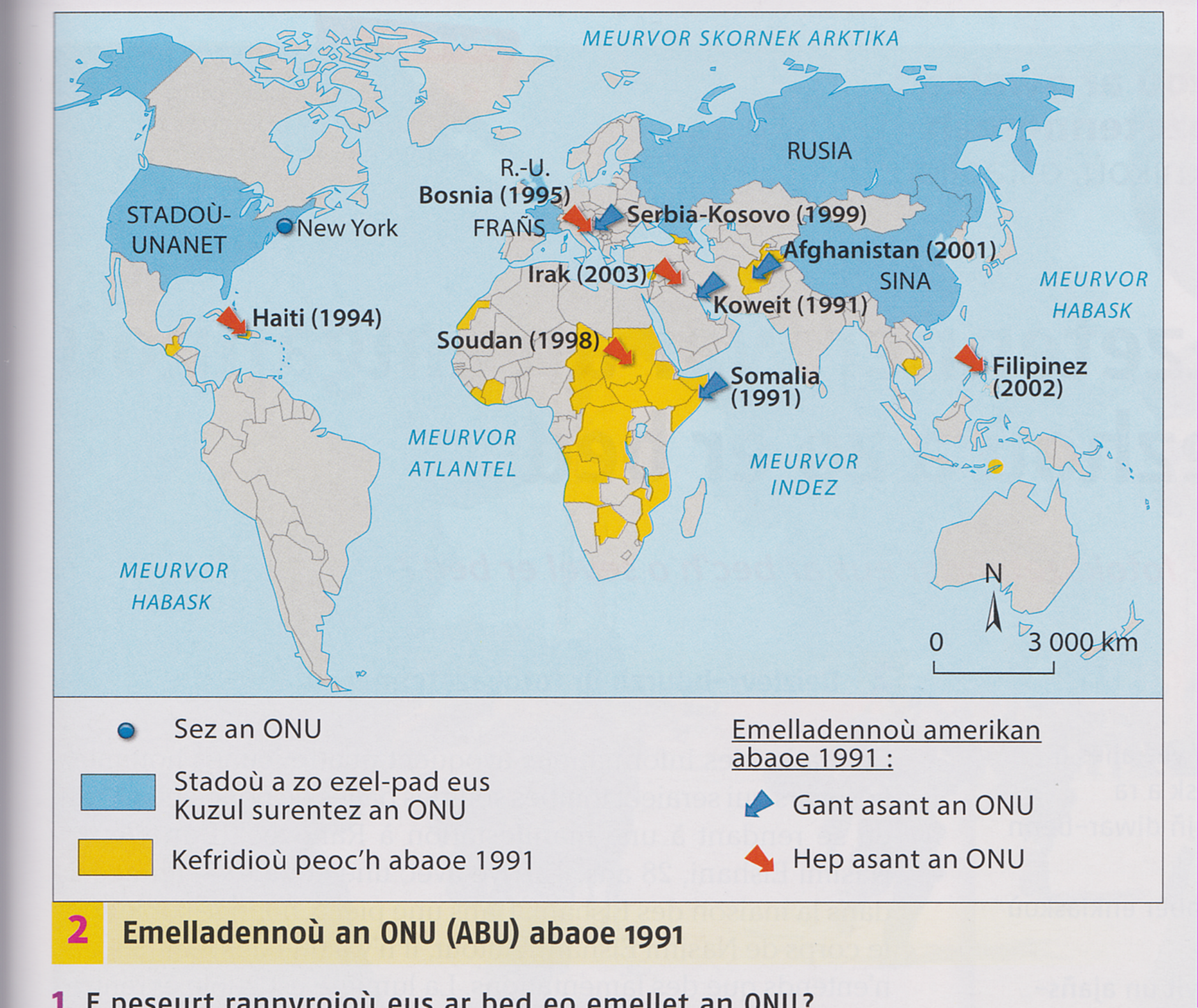 Al lez-varn etrevroadel
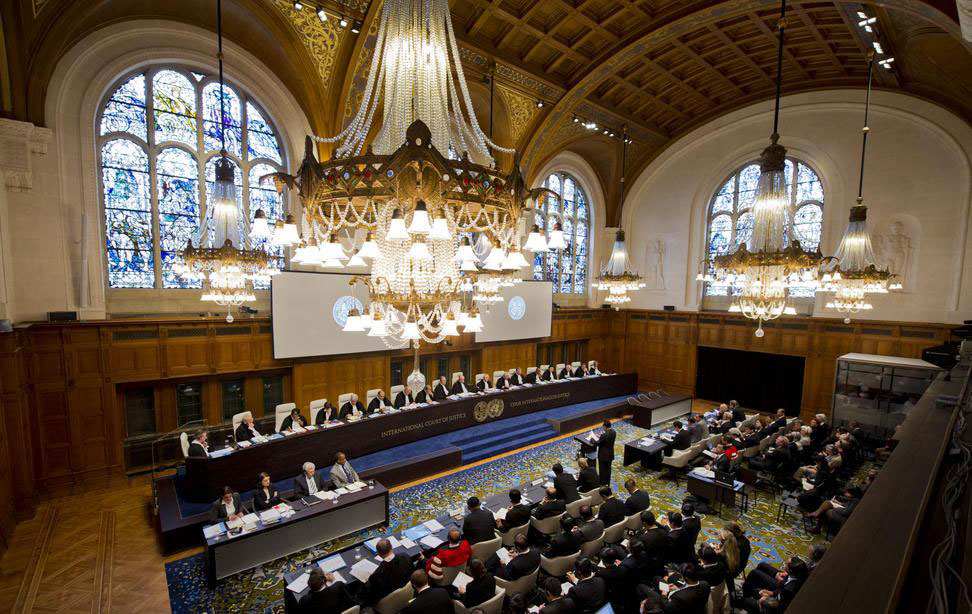 Lez-varn etrevroadel ONU zo staliet e Den Haag (Izel vroioù)
E-karg emañ da renkañ dizemglevioù etre ar Stadoù met ne varn ket diktatourien, se vez graet gant al lez penal etrevroadel (CPI ha TPI)
Ar C’huzul ekonomikel ha sokial
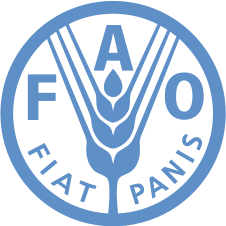 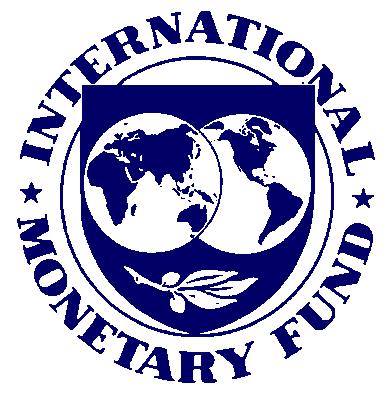 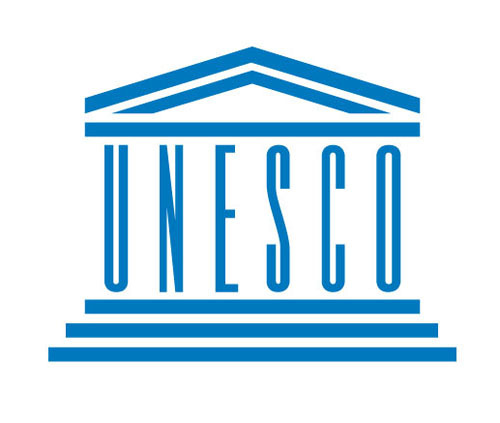 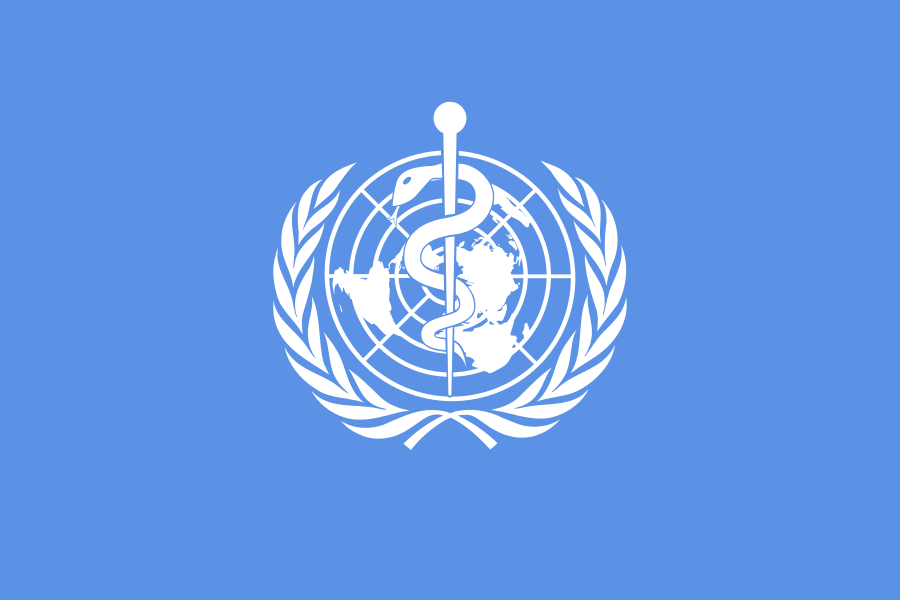 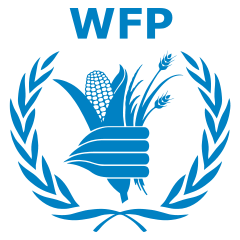 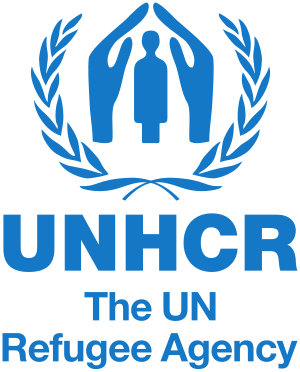 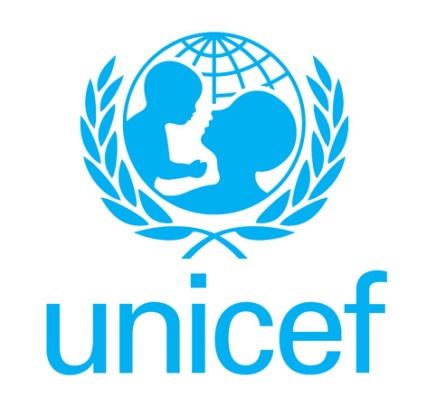 Alies eo sikouret ONU gant ONG (Aozadurioù nann-gouarnamantel)



Petra eo un ONG ?
Alies eo sikouret ONU gant ONG (Aozadurioù nann-gouarnamantel)
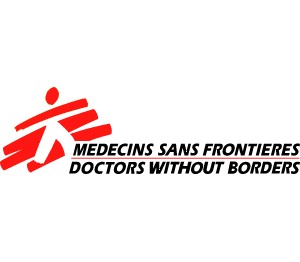 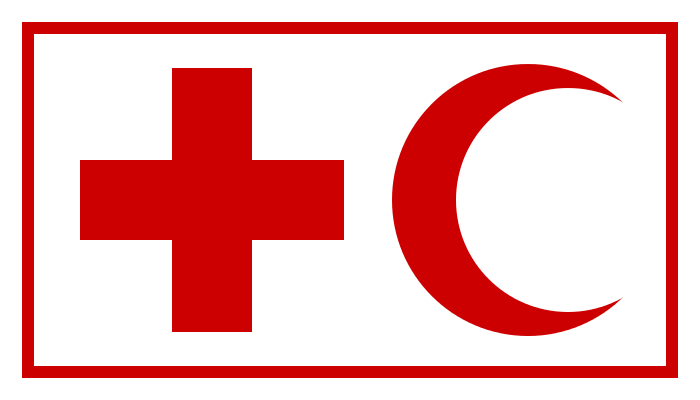 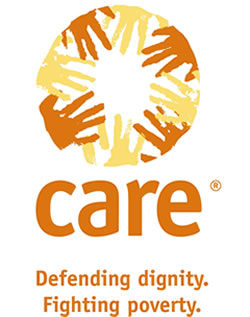 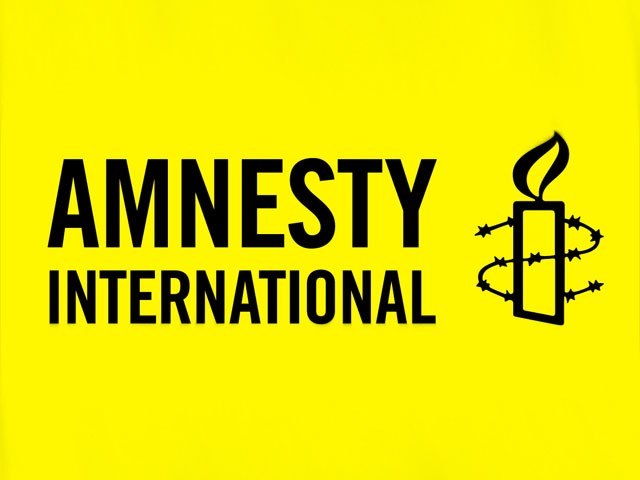 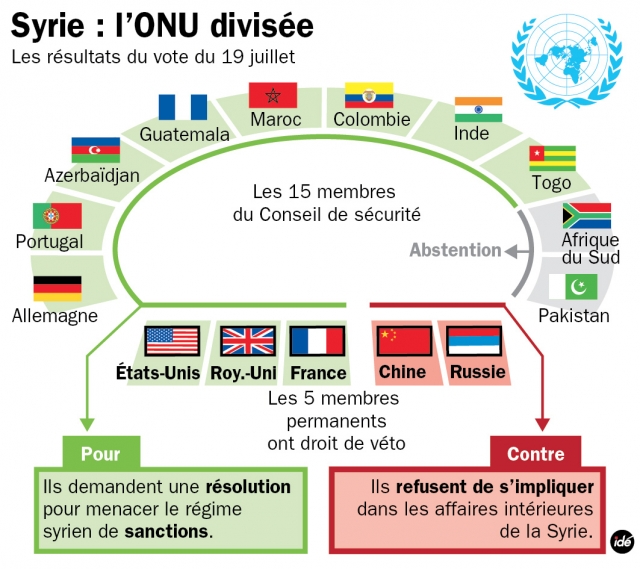 Petra eo efedusted ONU rak an diktatourien ?
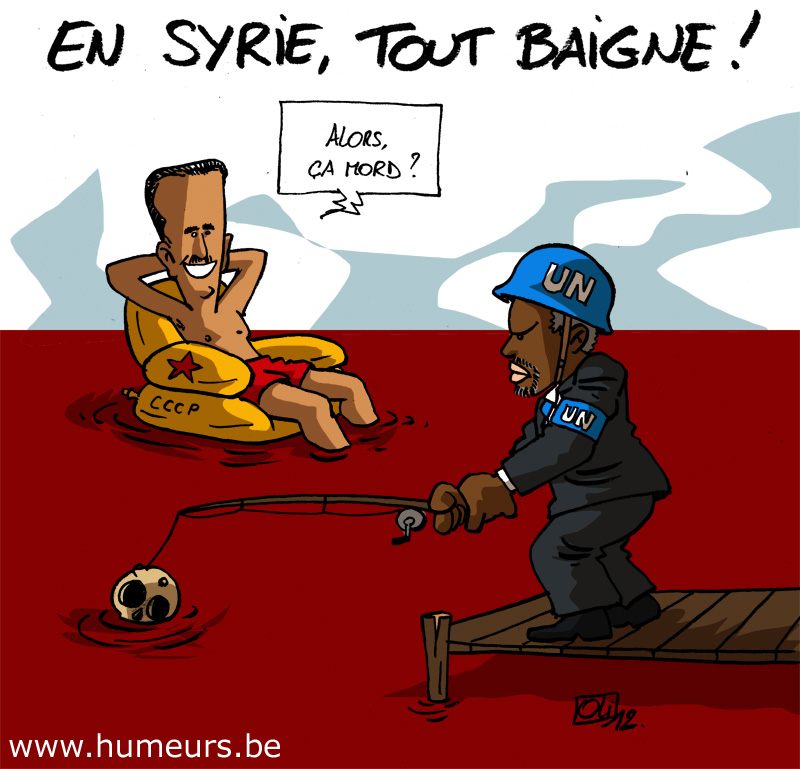 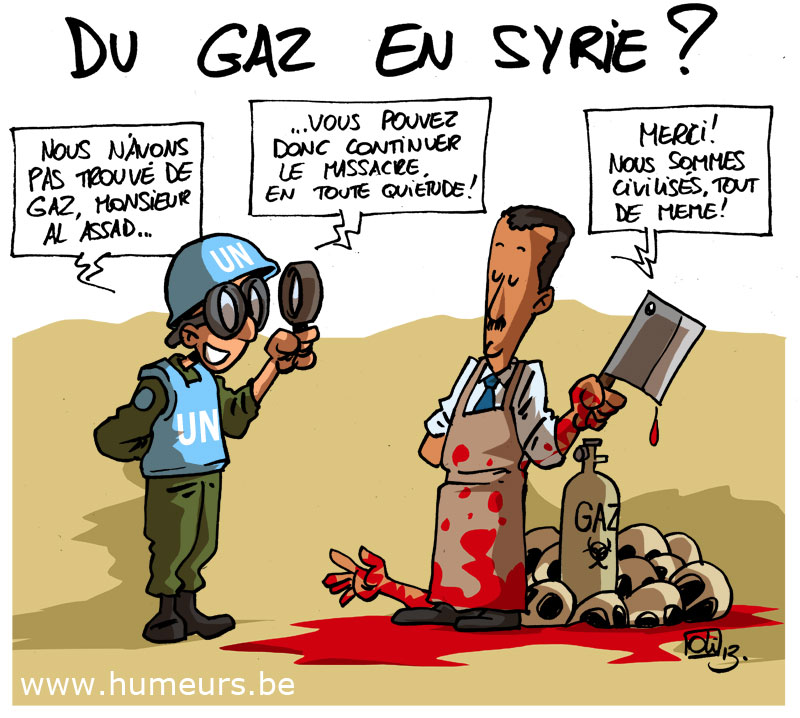 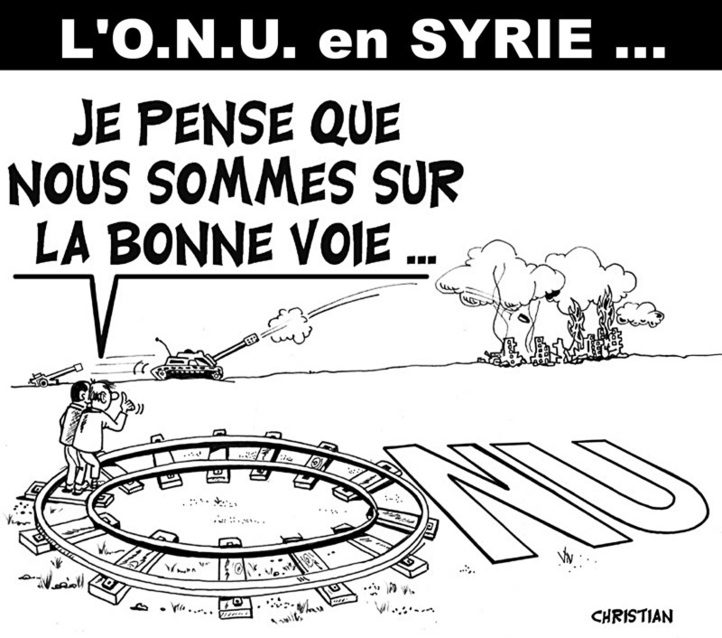 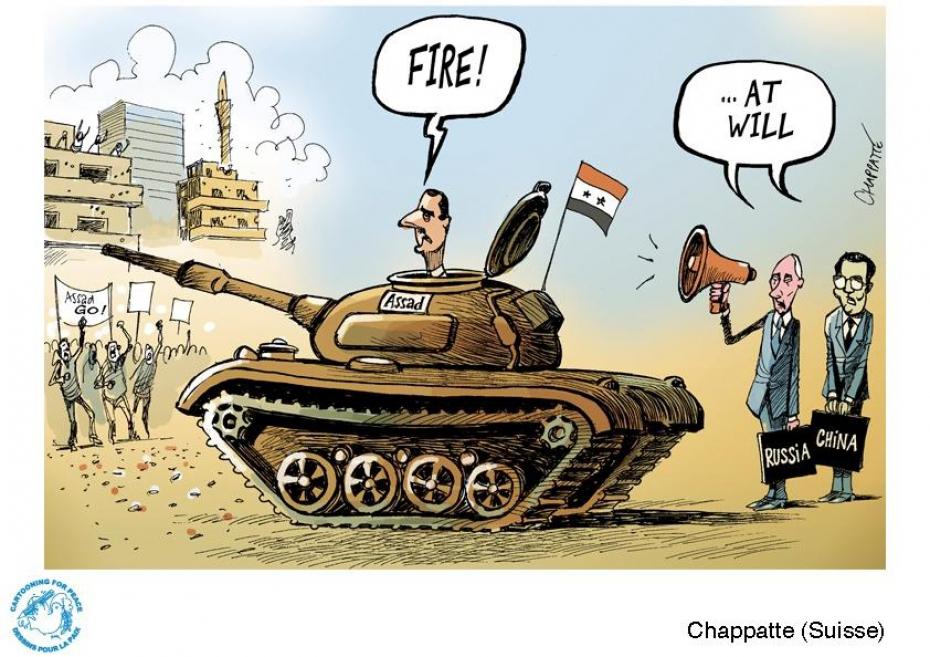 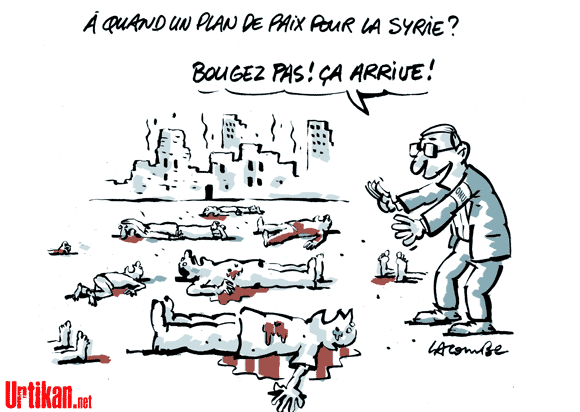 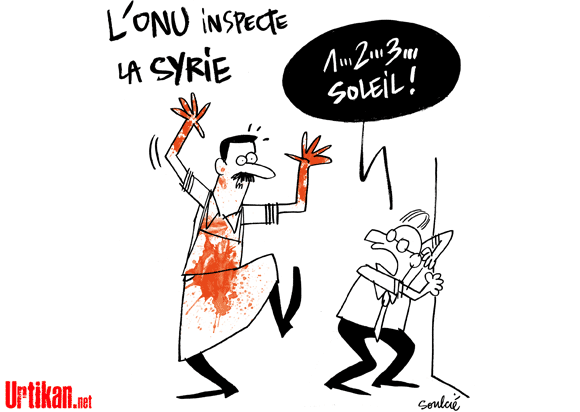 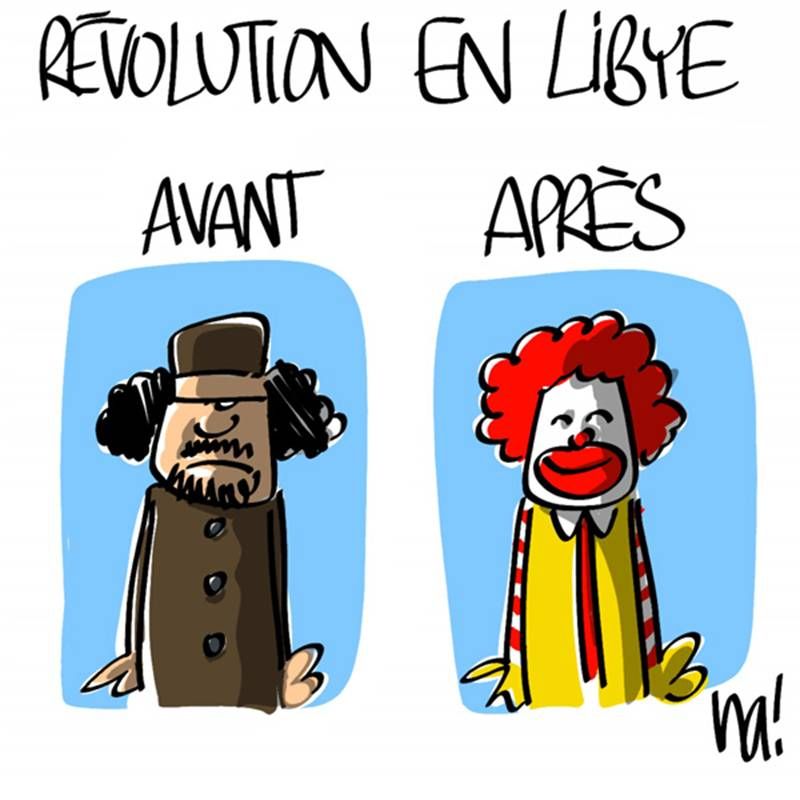